Навчальна дисципліна «Деонтологія»Лекція  «Формування професійних якостей фахівця соціальної роботи»
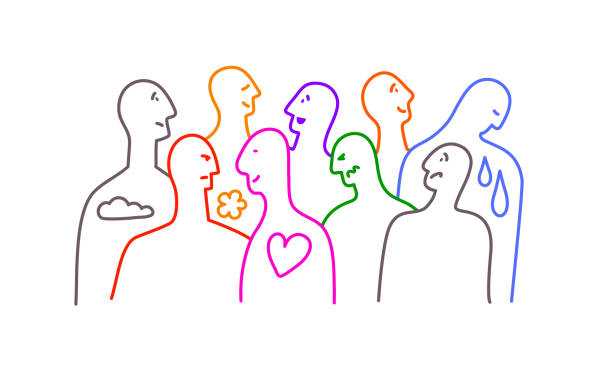 Іванова Ірина Борисівна, кандидат педагогічних наук, доцент
Емоційно-вольові процеси і стани в роботі фахівців соціальної роботи. Емоційний інтелект
	Воля є важливим компонентом психіки людини – це здатність здійснювати свідомі (умисні) дії, регулювати діяльність і керувати. Вона забезпечує виконання двох функцій: 
спонукальної (забезпечення активності людини),
гальмівної (стримування небажаних проявів активності). 
	Вольові дії відрізняються від автоматичних рухів, які виконуються без участі свідомості. Коли рухи виконуються несвідомо, вони не можуть бути віднесені до вольових. 
	Вольові дії відрізняються від безумовних рефлексів і не є уродженими. Вони виникають і розвиваються в процесі життєдіяльності людини. У психології розрізняють вольові дії, в яких людина свідомо прагне до досягнення цілей. Вольова дія реалізується в простих і складних формах. Для складного вольового акту характерне те, що дії передує врахування наслідків, усвідомлення мотивів, прийняття рішення тощо.
Складний вольовий акт проходить декілька етапів: 
спонукання до здійснення вольового акту (в більшості випадків це пов’язано з виникненням необхідності задоволення потреби, які супроводжують емоційні стани: відчуття спраги, голоду та ін.); 
уявлення мети дії; 
уявлення засобів, необхідних для досягнення наміченої мети (в разі відсутності чи неясності цих уявлень вольовий акт виявиться нездійсненним або недосконалим); 
намір здійснити певну дію; 
рішення виконати дію; 
вольове зусилля, пов’язане з «боротьбою» мотивів, тобто протиборством особистих позицій людини (розрізняють об’єктивні і суб’єктивні труднощі); 
прийняття рішення – визначення лінії поведінки в ситуації невизначеності дій, які за певних умов можуть привести до бажаного результату; 
виконання дії та її поточне коректування (виконання прийнятого рішення).
Вольові дії здійснюються відповідно до певних мотивів. Мотив (від лат. movere – надавати руху, штовхати) – психічне переживання, що спонукає і визначає вибір людиною дій. До мотивів можуть бути віднесені: почуття, прагнення, звички тощо. У своєму розвитку мотиви проходять певні етапи. 
		Основу виховання і формування волі становлять вольові якості людини:
цілеспрямованість (уміння підпорядковувати свої дії поставленим цілям);
ініціативність (уміння починати дії за власною ініціативою); 
рішучість (уміння приймати обґрунтовані і тверді рішення);
наполегливість (уміння використовувати свої можливості у складних ситуаціях); 
самостійність (уміння критично оцінювати поради інших людей і діяти з огляду на свої погляди); 
дисциплінованість (свідоме підпорядкування своєї поведінки загальноприйнятим нормам) та ін.
Вольова дія завершується прийняттям рішення і його виконанням. У цьому плані важливе значення має виокремлення видів рішень: 
звичні рішення - характерні для простих вольових актів (майже невіддільні від конкретних бажань), «боротьба» мотивів зведена до мінімуму чи взагалі відсутня; 
рішення без достатньої підстави - з метою вийти зі стану нерішучості, приймаються в екстремальних ситуаціях; 
усвідомлені рішення - приймаються і виконуються з обмірковуванням і аналізом усіх обставин, усіх «за» і «проти», із розумінням сутності здійснюваних дій.
	Професійна компетентність фахівця соціальної сфери - важлива складова професіоналізму, яка включає знання і ерудицію, проявляється в успішному вирішенні професійних завдань і дає змогу кваліфіковано вирішувати проблеми своєї професійної діяльності. Соціальна та емоційна компетентність орієнтовані на здійснення процесу пізнання з метою самоактуалізації особистості. 
	Затребуваною і порівняно новою для осмислення є емоційна компетентність.  Нові психологічні феномени «емоційний інтелект» та «емоційна компетентність», ідентифіковані американськими вченими Джоном Маєром та Пітером Саловеєм в кінці 90-х років XX ст. сьогодні активно вивчаються в Україні.
Особливий інтерес до питання емоційного інтелекту з’явився в кінці XX ст. після виходу в світ книги Деніеля Ґоулмана «Емоційний інтелект. Чому він може означати більше, ніж IQ» (Emotional Intelligence: Why It Can Matter More Than IQ). Науковець пропонує концепцію множинного інтелекту, відводить неабияку роль емоційній сфері життя людини, наводить приклади застосування емоційного інтелекту в різних сферах життя – бізнесі, політиці, міжособистісних взаєминах, сімейному житті, професійній діяльності. Привабливість підходу Д. Ґоулмана в тому, що управління емоціями – це навичка, яку можна напрацьовувати і розвивати. Якщо IQ з віком може знижуватися, більшість елементів у складі EQ лише вигострюються. Відповідно, людина, яка займається розвитком власного емоційного інтелекту, досягає високих результатів.
	Емоційний інтелект сьогодні входить у ТОП-10 найзатребуваніших роботодавцями навичок до 2020 р. Вчені наперебій доводять, що розвинений емоційний інтелект набагато більше впливає на успіх людини в суспільстві, роботі та родині, ніж високий коефіцієнт інтелекту IQ. Емоційні навички та вміння налагоджувати стосунки є чи не найважливішими в сучасному, часто безладному світі (Гарднер). Д. Ґоулман, цитуючи Ґарднера, зауважує: «Багато людей з рівнем IQ 160 працюють на тих, в кого коефіцієнт розумового розвитку не перевищує 100, якщо в перших міжособистісний інтелект розвинений погано, то в других – добре».
Вчений, спираючись на дослідження психологів Гарвардського та Каліфорнійського університетів, приходить до висновку про те, що «чистий тип людини з високим IQ (тобто без урахування емоційного інтелекту) – це така собі карикатура інтелектуала, який чудово орієнтується в царині наукової думки, але абсолютно не пристосований до звичайного життя». Саме емоційний інтелект наділяє нас тими якостями, які роблять нас справжніми людьми.
	Думки Д. Ґоулмана щодо формування та розвитку емоційного інтелекту особистості важливі для майбутніх працівників соціальної сфери, професійна діяльність яких передбачає постійну роботу з людьми. Такого роду знання допоможуть бачити і аналізувати взаємозв’язок емоцій і успіху, навчатися мистецтву соціальної взаємодії, вибудовувати стосунки і розв’язувати конфліктні ситуації, застосовувати емоційну компетенцію в роботі з різними категоріями клієнтів, враховуючи специфіку їх психотипу, національні та гендерні особливості.
Професійні цінності
	Ціннісні орієнтації є основою професійної компетенції соціального працівника. Основна спрямованість ціннісних орієнтації, норм та етичних принципів реалізуються у ціннісних підходах, які, згідно з дослідженнями Маклеода та Мейєра, ідентифікують професіонала.
Класифікація Памфрея запроваджує різні рівні цінностей. 
	До першого рівня він відносить абстрактні цінності, такі як демократія, справедливість, рівність, прогрес, свобода, мир, самореалізація. 
	До другого рівня відносяться цінності функціонуючої особистості: хороше/погане суспільство, хороша/погана сім’я, престижна/непристижна робота і т.п. 
	Третій рівень становлять інструментальні, чи операційні, цінності. З точки зору зобов’язань, які бере на себе людина в процесі функціонування в співтоваристві, вона може мати автентичні, адаптивні, аспіраційні цінності.
Здатність сприймати, диференціювати та усвідомлювати факти та цінності була описана А.Маслоу як характеристика правильно функціонуючої людини. Відповідно до його гуманістичної теорії особистості, людина має ряд метацінностей (метапотреб), або буттєвих цінностей.
	Незважаючи на свій абстрактний характер, у реальному житті вони набувають конкретного наповнення та пріоритетності залежно від потреб у самоактуалізації особистості. Домінуючі цінності пов’язані не лише з важкою життєвою ситуацією, а й з екзистенційними пріоритетами, вітальними потребами, мотивами особистісного зростання. Відповідно до класифікації А.Маслоу, буттєві цінності індивіда, метацінності можна визначити у понятійних категоріях. Таким чином, люди мають не лише цінності, а й їхню ієрархію, на яку орієнтуються у різних життєвих ситуаціях, залежно від того, наскільки суспільство санкціонує їхні дії та вчинки.
	Інтеріоризовані (які стали внутрішньо притаманними) цінності та норми особистості враховуються у соціальній роботі. Вони виступають як соціальна норма, формують принципи професійної відповідальності, ціннісні концепти професії.
Ціннісні орієнтації у соціальній роботі можуть виступати на міжособистісному рівні, якщо вони сприяють ефективному терапевтичному контакту.
Основними ціннісними установками є:
	Емпатія - співпереживання. При співчутті стану клієнта соціальний працівник, проте, не ототожнює свої переживання з переживаннями клієнта.
	Прийняття - доброзичливе, позитивне ставлення до клієнта без пред’явлення будь-яких умов, незважаючи на можливі тимчасові негативні емоції.
	Автентичність - відверте саморозкриття усвідомлених почуттів та особистісних установок за дотримання дистанції та відсутності ідентифікації з клієнтом. Автентичність включає п’ять ціннісних установок професійної взаємодії:
підтримуюча невербальна поведінка;
рольова поведінка;
конгруентність - безоцінне усвідомлення соціальним працівником своїх актуальних відчуттів, переживань, установок та вираження їх способами, які не травмують клієнта;
спонтанність - природність;
відкритість - здатність до саморозкриття при збереженні контролю за ступенем відкритості.
Повага - здатність цінувати клієнта як особистість, прийняття зобов’язань щодо нього, утримання критичних міркувань, демонстрація розумної міри теплоти.
	Експертність - розуміння міри можливої підтримки клієнту.
	Атрактивність - здатність бути для клієнта «подібним до нього».
	Надійність - вміння заслужити довіру клієнта,
	У контексті суспільних та особистісних конфронтацій, етичних та ціннісних розбіжностей соціальні працівники формують нормативні вимоги та ціннісні орієнтації не лише для ефективної підтримки суспільних зв’язків та відносин, але й з метою допомогти клієнту здійснити правильний вибір поведінки, вирішити свої актуальні проблеми.
Відхилення в професійній діяльності
	Відхилення та порушення у професійному розвитку можуть відзначатись складною динамікою прояву в процесі праці:
          відставання у професійному розвитку порівняно з віковими соціальними нормами (запізніле професійне самовизначення, невідповідний вибір професії);
несформованість професійної діяльності, необхідних моральних уявлень, недостатній професіоналізм та кваліфікація та ін;
спрощеність професійної діяльності, мотиваційна недостатність, слабка задоволеність працею;
ціннісна дезорієнтація та втрата моральних орієнтирів у праці;
неузгодженість окремих ланок професійного розвитку;
ослаблення професійних даних (зменшення професійних здібностей, зниження працездатності тощо);
втрата трудових і професійних умінь і навичок, професіоналізму та кваліфікації, тимчасова втрата працездатності, різке зниження ефективності праці та задоволеності працею;
відхилення від соціальних та індивідуальних норм професійного розвитку, прояви деформації особистості (емоційне виснаження, прагнення маніпулювати людьми), деформація професійної свідомості та ін;
припинення професійного розвитку через професійне захворювання, тривалу чи постійну непрацездатність.
Ці та інші відхилення у професійному розвитку призводять до депрофесіоналізації.
Види професійної деформації особистості:
емоційно-мотиваційна втома
емоційна, психологічна напруженість
професійні кризи
стреси, які можуть призвести до негативних змін особистості
Емоційно-мотиваційна втома
	Емоційно-мотиваційна втома, при якій з’являються суб’єктивні переживання втоми, мотиваційна та емоційна нестійкість. Це може призвести до хронічної перевтоми. Трудова втома розуміється як комплекс відповідних фізіологічних зрушень в організмі, викликаних процесом праці, що знижують працездатність і створюють конфлікт між зовнішніми вимогами роботи і можливостями людини, що знизилися, для подолання якого організм мобілізує внутрішні ресурси і переходить на більш високий рівень енергетичного функціонування. Втома супроводжується дратівливістю, зниженням інтересу до роботи, мотиваційною та емоційною нестійкістю, невпевненістю та іншими явищами. Можлива поява неврозів та соматичних порушень психогенного характеру, можуть виникнути зміни особистості - епізодична конфліктність, млявість, підвищена емоційна лабільність. На стадії вираженої перевтоми все це набуває стійких рис - інтравертність, замкнутість, агресивність, тривожність, депресивність, звуження кола значимих мотивів. Розрізняють суб’єктні, інституційні, комунікативні, рольові та «посадові» фактори агресії. До заходів превентивного характеру відносяться дотримання режиму, чергування праці та відпочинку, оволодіння прийомами відновлення, які сприяють зниженню втоми.
Емоційна, психологічна напруга
	До несприятливих факторів професійної діяльності належать і стани психічної напруженості, спричинені конфліктами, труднощами у вирішенні складних соціальних проблем, що призводять до відчуттів дискомфорту, тривоги, фрустрації, песимістичних настроїв. Існують різні наукові підходи до визначення сутності та видів психічної напруженості. Деякі вчені розрізняють два види таких станів: напруга, що викликає позитивний, мобілізуючий ефект і напруженість, що характеризується зниженням стійкості психічних і рухових функцій, які призводять до дезінтеграції особистості. Інші проводять різницю між емоційною напругою як нормальним станом і емоційною напруженістю як предпаталогічним станом. 
Виділяються такі види психічної напруженості: 
перцептивна (що виникає, наприклад, у разі великих труднощів при сприйнятті необхідної інформації);
інтелектуальна (при неможливості знайти адекватний спосіб вирішення чи вихід із критичної ситуації); 
емоційна (при виникненні емоцій, що дезорганізують діяльність);
вольова (при нездатності людини виявити свідоме зусилля та оволодіти ситуацією); 
мотиваційна (пов’язана з боротьбою мотивів, наприклад, ухилитися від небезпеки та ризику).
Психічна напруженість класифікується і за характером порушень діяльності
гальмівна форма напруженості характеризується уповільненим виконанням інтелектуальних операцій, коли утрудняється перемикання уваги, формування нових навичок, перебудова старих, знижується здатність виконувати звичні дії за нових умов; 
імпульсивна форма напруженості проявляється найчастіше у збільшенні кількості помилкових дій за збереження або навіть збільшення темпу роботи; спостерігається схильність до малоосмислених імпульсивних дій, поспіх, метушливість, забування інструкцій, що характерно для соціальних працівників із недостатньо сформованими професійними навичками; 
генералізовану форму напруженості відзначає сильне збудження, погіршення якості виконання, рухова дискоординація, що супроводжуються зниженням темпу роботи, що іноді призводить до зриву діяльності, до байдужості, виникнення почуття приреченості, депресії.
			З урахуванням мотивації та емоцій людини були додатково визначені:
операційна напруженість, що характеризується відносно нейтральним підходом до процесу діяльності, переважання процесуального мотиву, поглиненість справою, що оптимально впливає на діяльність; 
емоційна напруженість, що виражається в інтенсивних емоційних переживаннях у ході діяльності, мотив самоствердження, відволікання від змісту діяльності, зниження її ефективності.
	На думку деяких дослідників, ознаками емоційної напруженості є порушення координації руху, і навіть психічні порушення - звуження обсягу пам’яті, зниження уваги, уповільнення реакції, неправильна оцінка ситуації. Хронічна емоційна напруженість сприяє появі негативних рис, частково подібних до ознак, характерних для перевтоми (інтравертність, агресивність, висока тривожність, незадоволеність собою, згортання міжособистісних контактів, неврози).
Професійні кризи
	Наступним несприятливим чинником праці соціального працівника є професійні кризи, які неодноразово виявляються протягом всієї професійної діяльності, зокрема й у високопрофесійних фахівців. Вони можуть виникати, наприклад, на початковому етапі професійної діяльності, при переході до суміжної спеціальності всередині професії, при необхідності перекваліфікації і т. д. При кризі спостерігається зниження професійної самооцінки, може виявлятися відчуття вичерпаності своїх можливостей (синдром «кінцевої зупинки» за Л.Н. Пітером), страх йти навіть на виправданий ризик, посилення захисних мотивів, зниження інтересу до подальшого зростання або, навпаки, прагнення зайняти місце, яке не відповідає рівню своєї компетенції.
Якщо людині не вдається подолати кризовий стан, можуть виникнути особистісні деформації, що характеризуються згасанням позитивних установок, посиленням негативного ставлення до себе чи інших.
	Професійні деформації часом можуть виникати безпосередньо через  специфіку діяльності соціальних працівників. Як показують дослідження, приблизно у п’ятої частини працівників соціальної сфери спостерігається так званий синдром «співчутливої втоми», що виражається в байдужості та депресії. Як правило, ця професійна недуга виникає у тих, хто постійно має справу зі стражданнями людей.
	Іншим проявом деформації особистості, викликаної тими ж умовами, можуть бути байдужість, черствість, цинізм.
	Характерно, що представники професії типу «людина - людина», які постійно працюють з людьми, у тому числі й соціальні працівники, схильні до небезпеки професійної деформації більше, ніж представники професій типів «людина - техніка», «людина - природа». Це викликано тим, що спілкування з іншими людьми обов’язково включає і їхній вплив на соціального працівника. Небезпечним для психічного здоров’я соціального працівника є ситуація, коли він переживає почуття емпатії, співпереживає клієнту і як би приймає в себе особливості його особистості та проблеми.
Професійні стреси
входження у нове професійне середовище; 
ситуації нововведень та конфліктів у цій сфері; 
ситуації зміни вимог до професії, внутрішніх криз; 
ситуації, пов’язані з професійним зростанням, кар’єрою та ін. 
	Так, ситуація нововведень та конфліктів у професійній сфері може сприяти появі у людини таких стресових проявів, як безпорадність, схильність до конфліктів, емоційна напруженість, зниження працездатності, рівня самокритичності. Особистісні стреси соціального працівника можуть бути викликані такими факторами, як ситуація зміни або втрати соціального статусу; ситуація втрати роботи; ситуація ризику; ситуації з екстремальними умовами; невизначені ситуації тощо. З цим пов’язані й так звані «стреси відповідальності». Відповідальність - це категорія етики та права, що відображає особливе правове та моральне ставлення соціального працівника до клієнта; співвідношення здібності з можливістю виконувати свої функції. Етична відповідальність соціального працівника перед своєю професією пов’язана зі збереженням цінностей та призначенням професії, з використанням та розвитком знань соціальної роботи. Нормативними документами встановлено межі відповідальності працівника для захисту та утвердження гідності та честі своєї професії, протистояння негативним явищам у практиці соціальної роботи. Облік та передбачення цих небезпек може допомогти соціальним працівникам підтримувати працездатність та зберігати професійне довголіття. Знання про можливі професійні деформації особистості можуть допомогти соціальному працівникові їх попередити, вживши необхідних заходів.
Види професійного стресу (Н.Самоукіна): 
інформаційний стрес виникає в умовах жорсткого ліміту часу і посилюється в умовах високої відповідальності завдання;
емоційний стрес виникає за реальної або передбачуваної небезпеки (відчуття провини за невиконану роботу, взаємини з колегами та ін.);
комунікативний стрес пов’язаний з реальними проблемами ділового спілкування (підвищена конфліктність, нездатність контролювати себе, невміння тактовно відмовити в чомусь, незнання засобів захисту від маніпулятивної дії і т. ін.); 
професійний стрес досягнення (невідповідність рівня очікувань реальним можливостям людини); 
страх помилки (пов’язаний з двома моментами: сильна внутрішня установка тільки на успіх; заборона або каральні санкції у разі помилки), страх помилки часто «блокує» творчі здібності людини; 
професійний стрес конкуренції; 
професійний стрес успіху (інтенсивний стрес людина може відчувати і тоді, коли досягає великого успіху). Нерідко після досягнення мети наступає стан «позбавлення» сенсу того, що здійснилося.
Стресостійкість	
	Стресостійкість - емоційна стійкість, психологічна стійкість до стресу, стресрезистентність, фрустраційна толерантність (С.Субботін). 
	Чинники, що впливають на стійкість людини до стресу: 
значущість події для особистості, суб’єктивна оцінка особою ситуації, цінності людини, особистісний сенс, психологічна переробка, що, у свою чергу, можна назвати тими внутрішніми суб’єктивними умовами, які визначають психологічну суть особистості.
	Щоб подолати стрес, кожна людина використовує власні стратегії (стратегії подолання, копінг-стратегії) на основі особистісного досвіду та психологічних резервів (особистісні ресурси або копінг-ресурси). Відповідно, долаюча поведінка розглядається як результат взаємодії копінг-стратегій та копінг-ресурсів. Стратегії подолання стресу (копінг-стратегії) трактуються як способи аналізу стресогенних чинників, що виникають у відповідь особистості на сприйману загрозу та способи поведінки в даних умовах.
	Стресостійкість визначається сукупністю особистих якостей, що дають змогу людині переносити значні інтелектуальні, вольові й емоційні навантаження, зумовлені особливостями професійної діяльності, без особливих шкідливих наслідків для діяльності людей, що її оточують, і свого здоров’я.